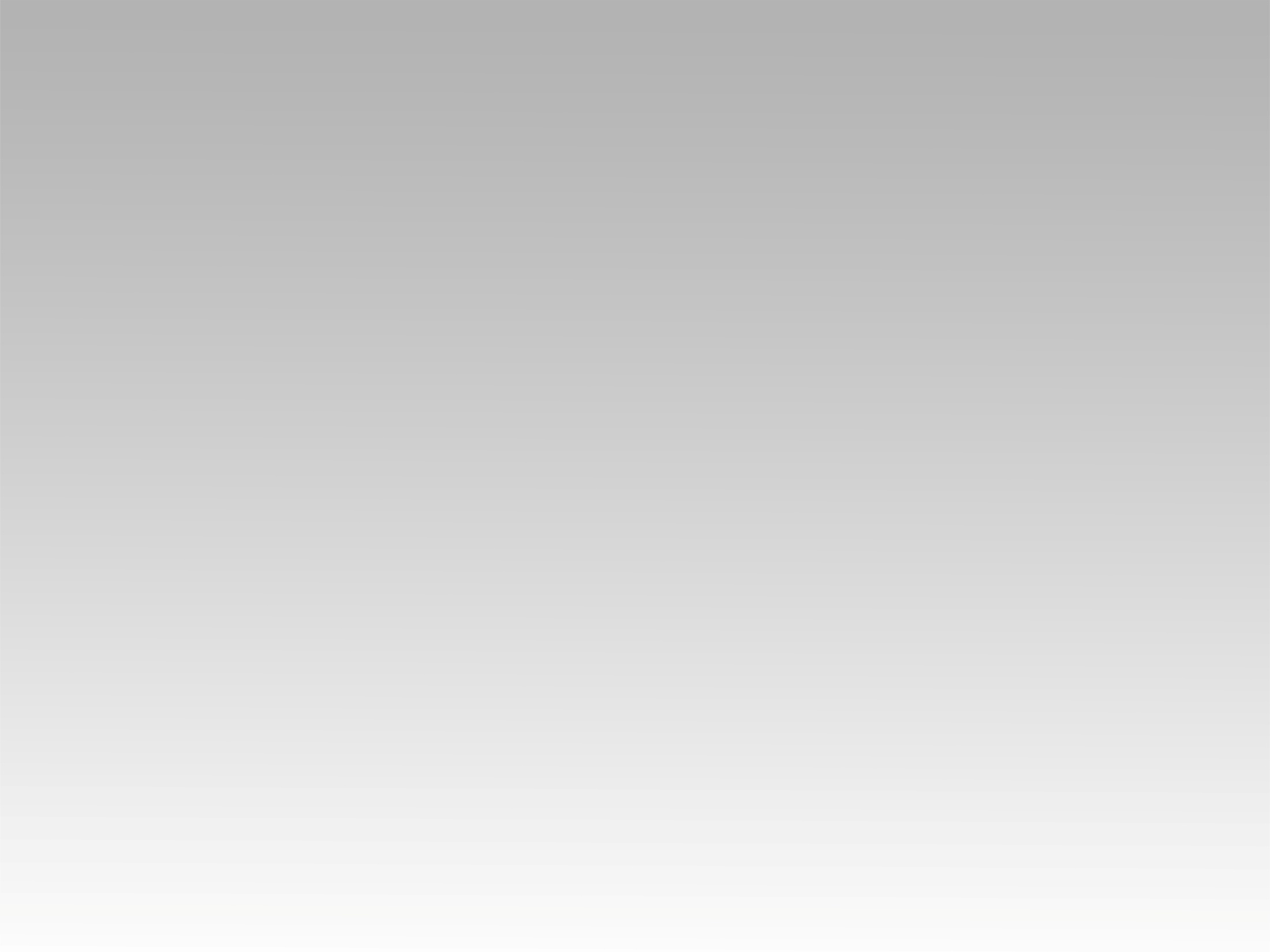 تـرنيــمة
أباركك في حياتي
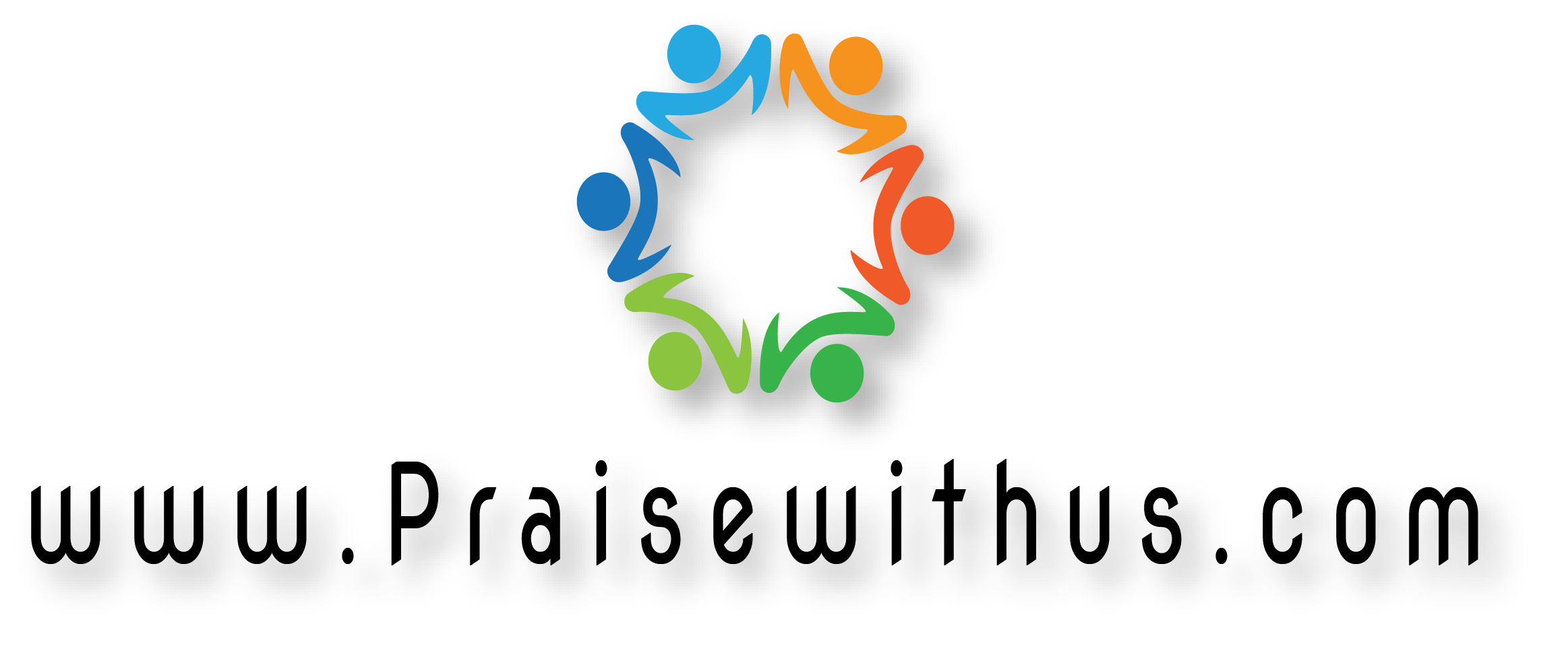 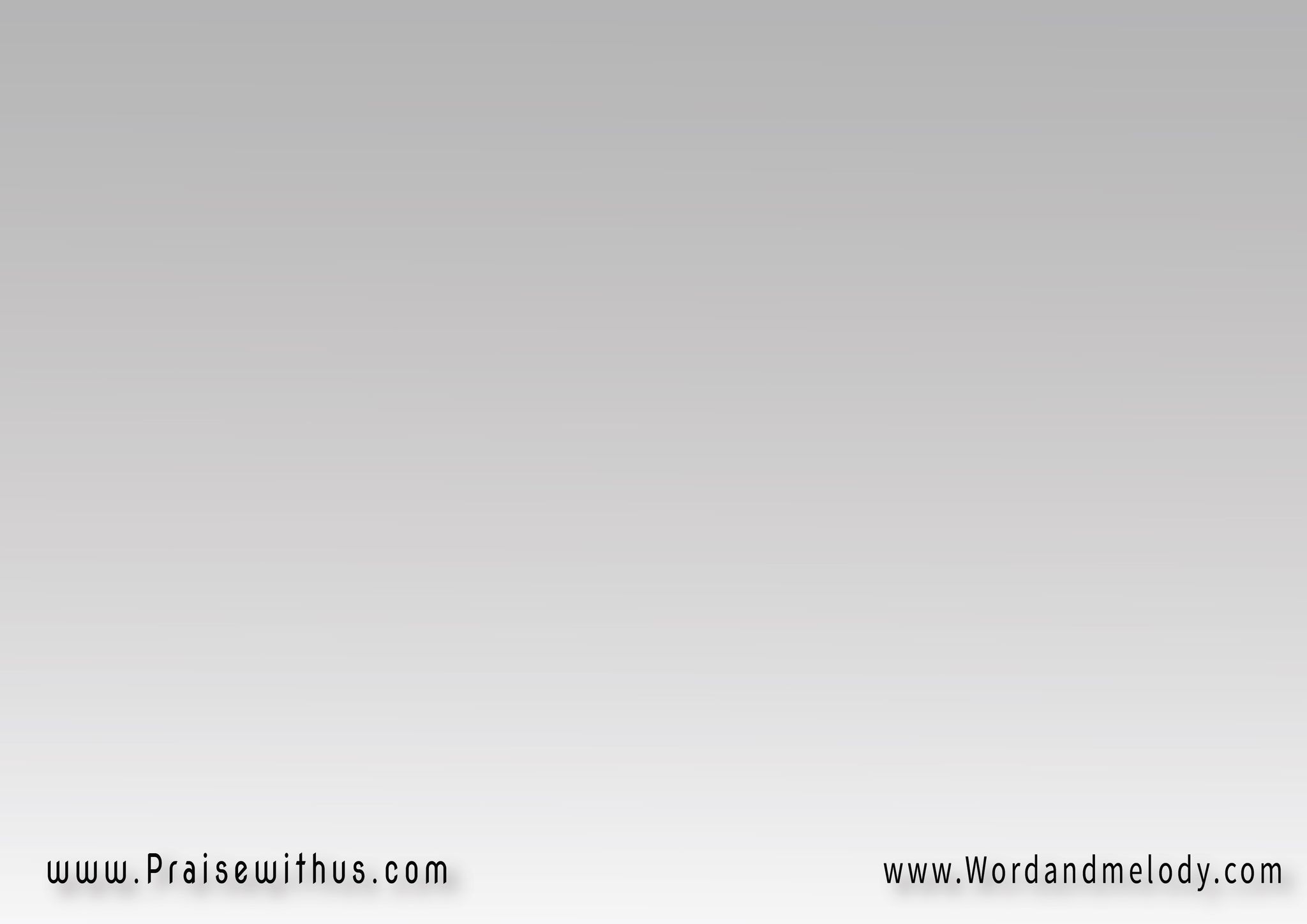 القرار: 
أباركك في حياتي ..على كل
لحظة فيها .. عشتهالك في عمري
تباركك ترنيماتي ..
على كل لمسة إنت ..
اهتميت فيها بأمري
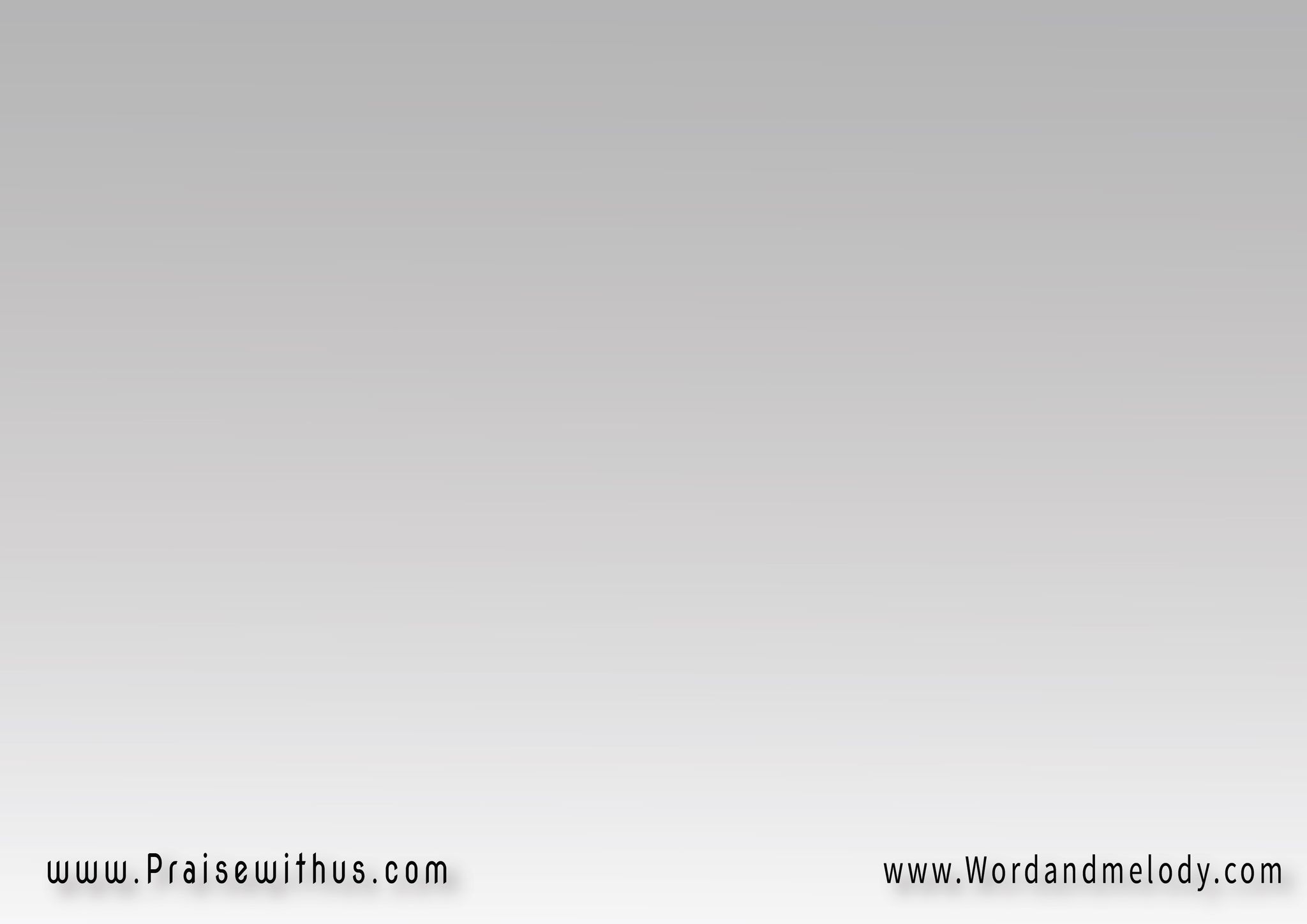 1-
أباركك يا شفائي 
حمل الله المذبوح
حبك صار ارتوائي 
وفرحي من بعد نوح
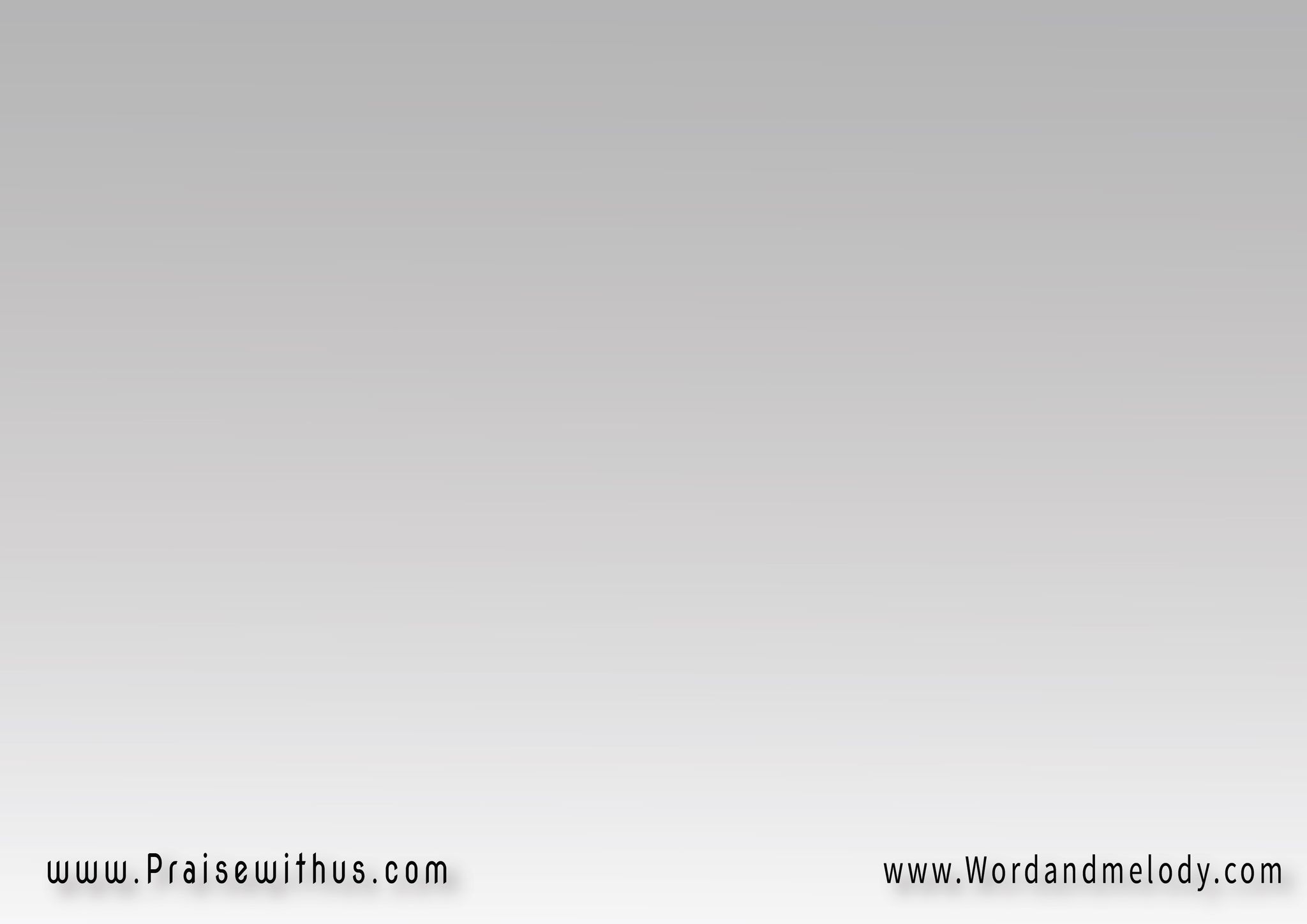 القرار: 
أباركك في حياتي ..على كل
لحظة فيها .. عشتهالك في عمري
تباركك ترنيماتي ..
على كل لمسة إنت ..
اهتميت فيها بأمري
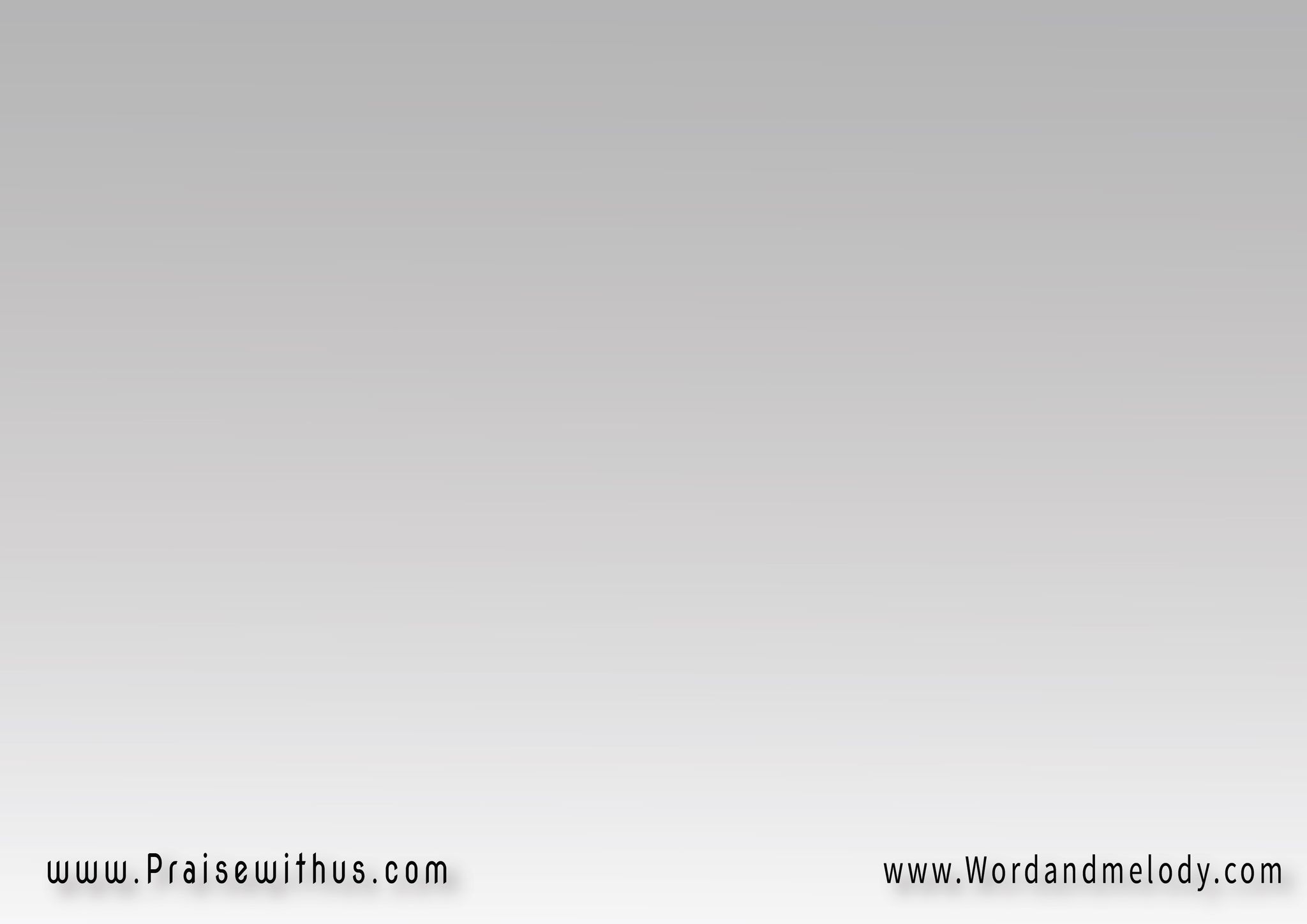 2-
أباركك ودموعي 
سبقتني في الكلام
تحكي عنك يسوعي 
وإيه يحكيك بالتمام
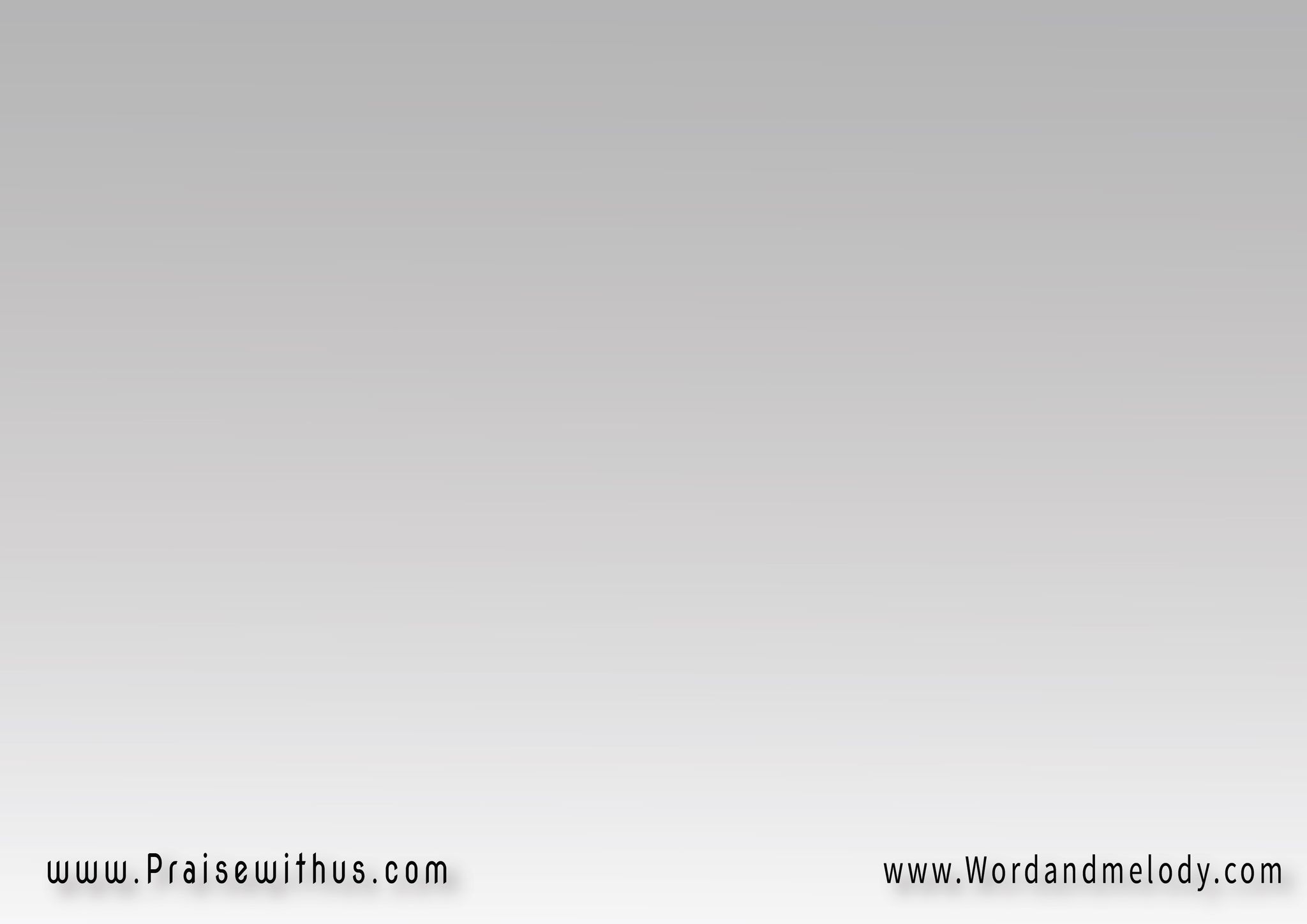 القرار: 
أباركك في حياتي ..على كل
لحظة فيها .. عشتهالك في عمري
تباركك ترنيماتي ..
على كل لمسة إنت ..
اهتميت فيها بأمري
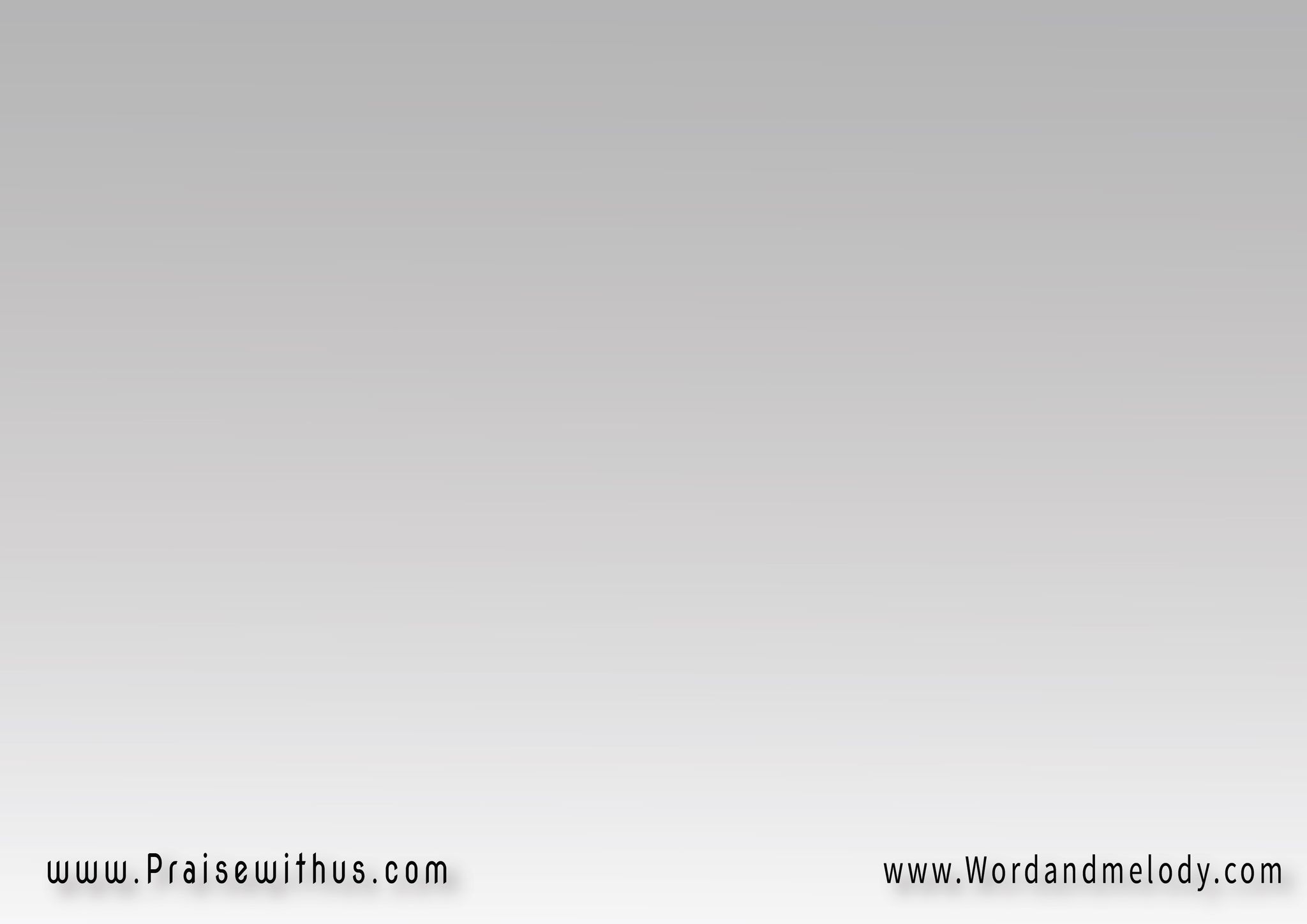 3-
أباركك لاحتمالي 
وصبرك مالو مثيل
على أدرك يا غالي 
ما في لحبك بديل
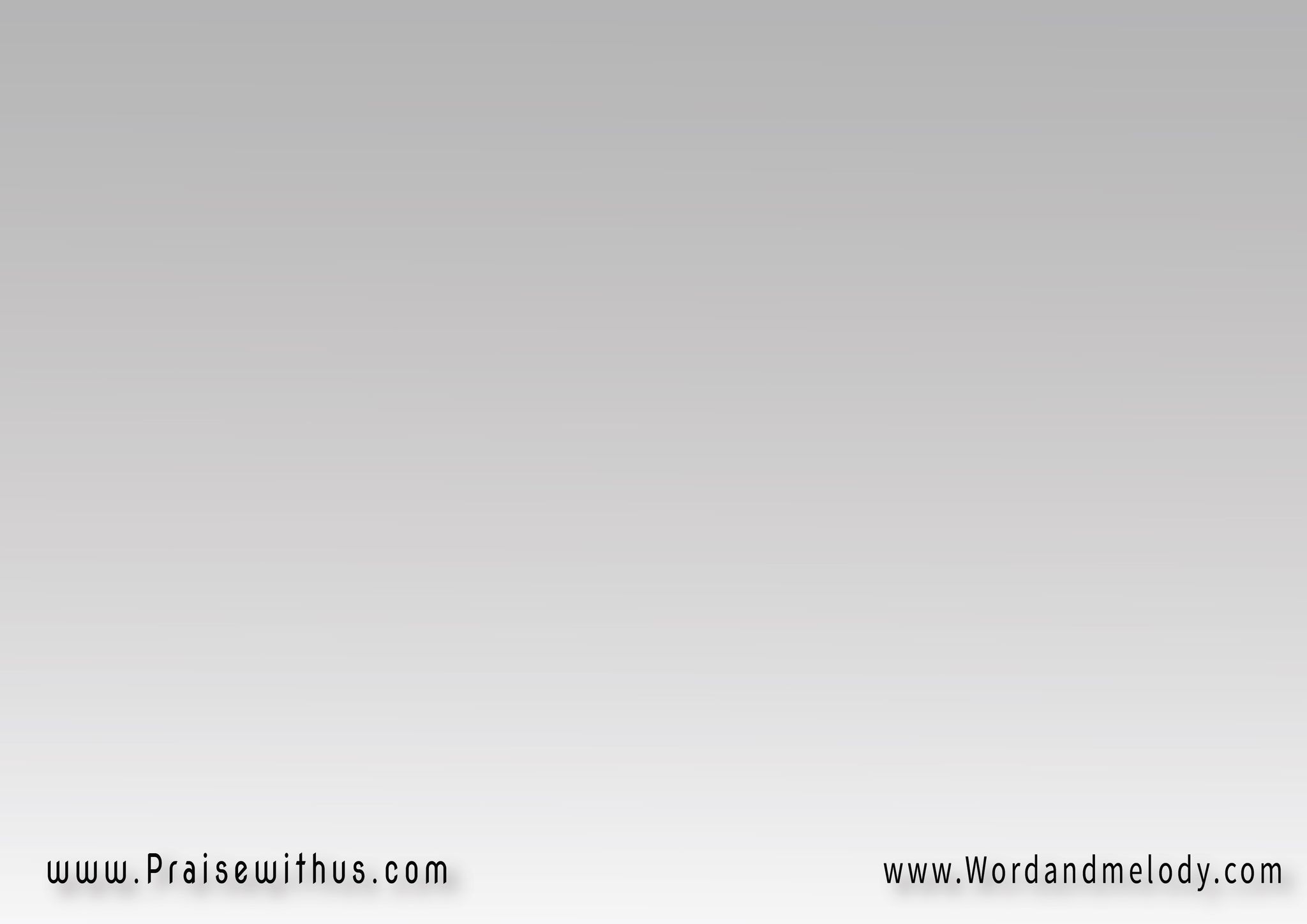 القرار: 
أباركك في حياتي ..على كل
لحظة فيها .. عشتهالك في عمري
تباركك ترنيماتي ..
على كل لمسة إنت ..
اهتميت فيها بأمري
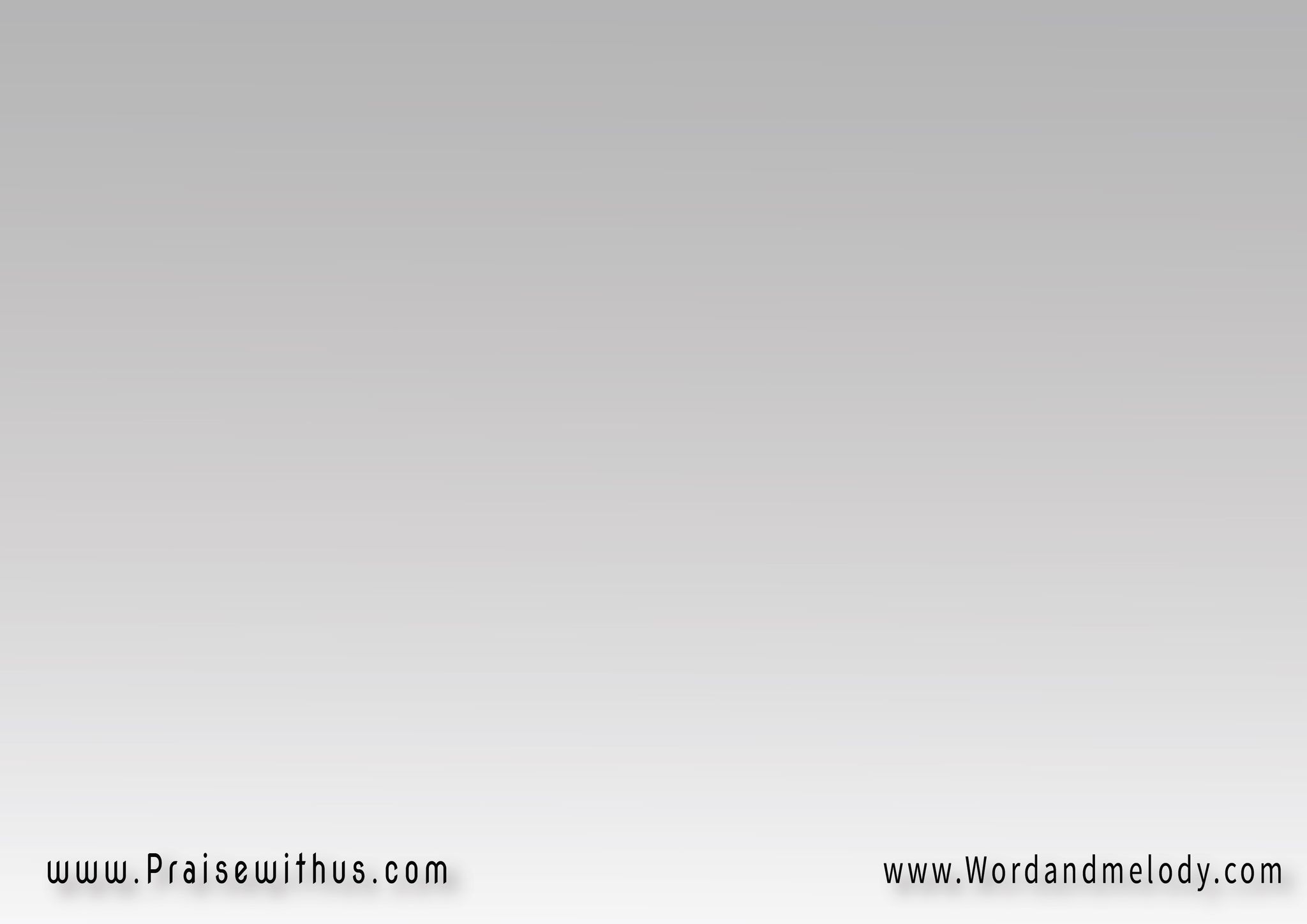 4-
أباركك لأني عارف 
إنك بتحبني
وإنك لضعفي كاشف 
وما زلت تضمني
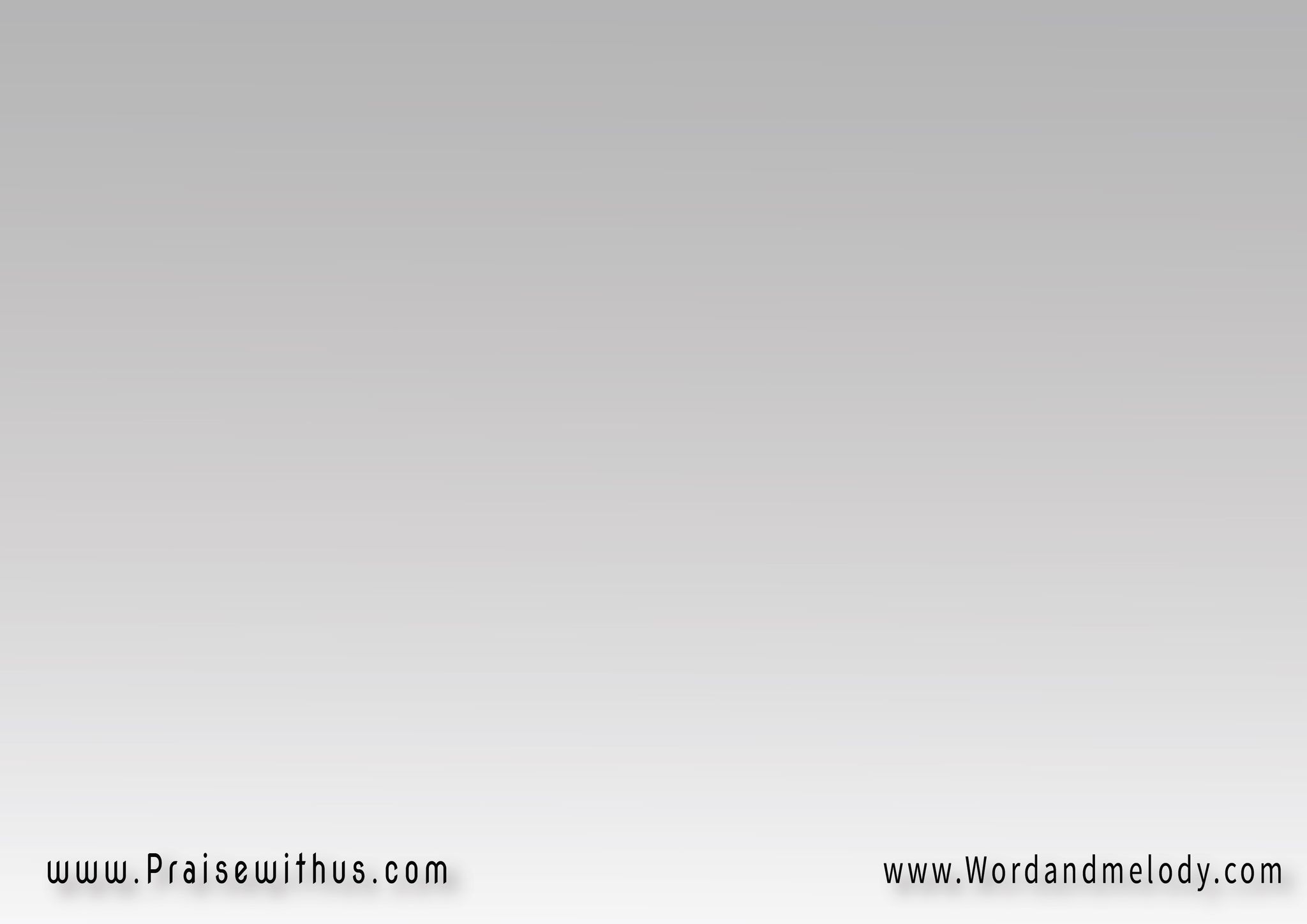 القرار: 
أباركك في حياتي ..على كل
لحظة فيها .. عشتهالك في عمري
تباركك ترنيماتي ..
على كل لمسة إنت ..
اهتميت فيها بأمري
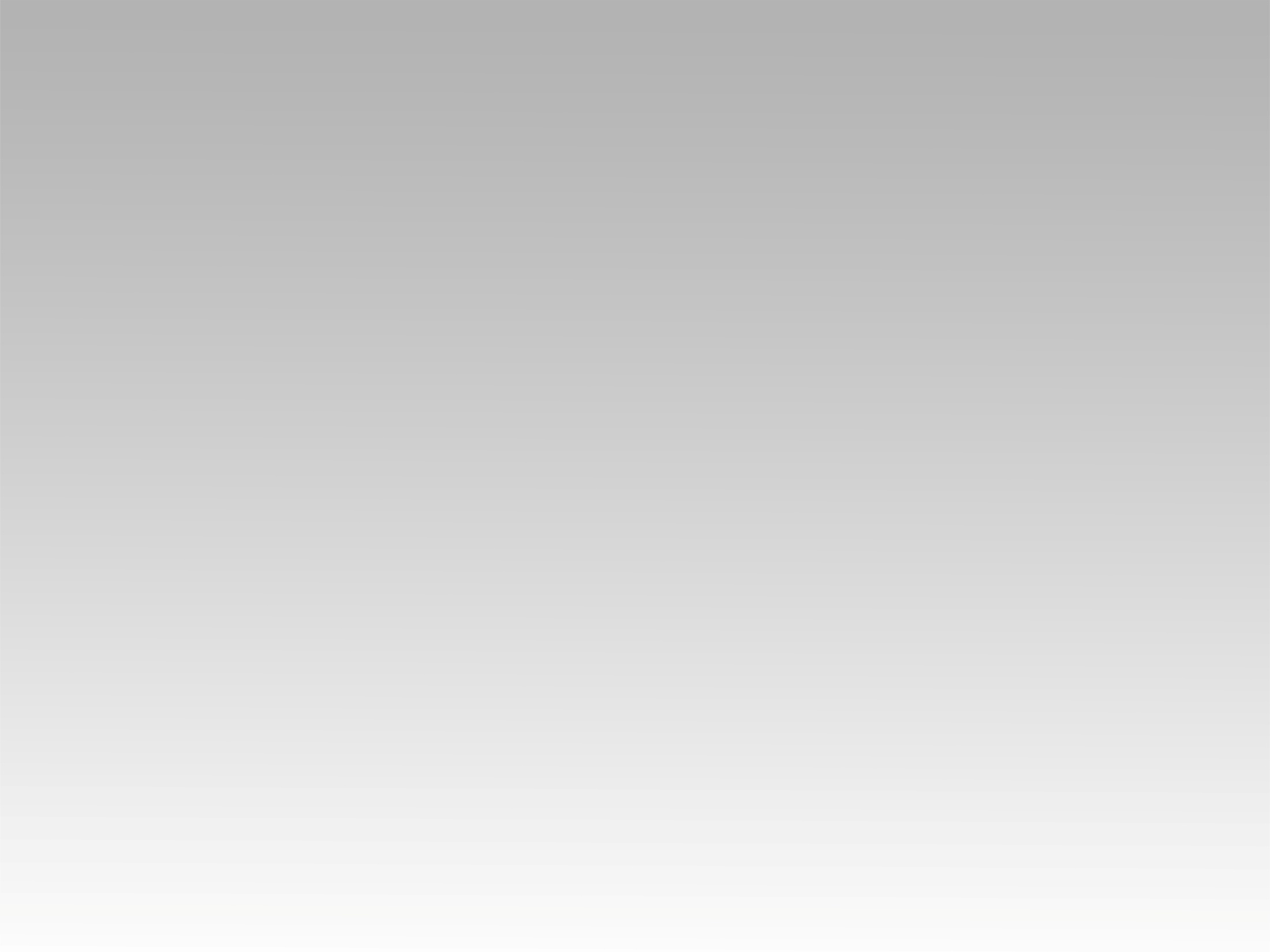 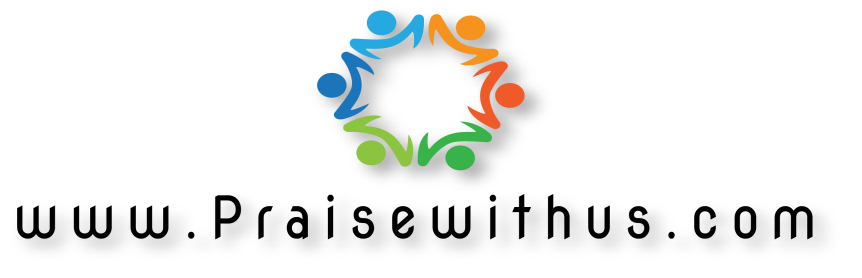